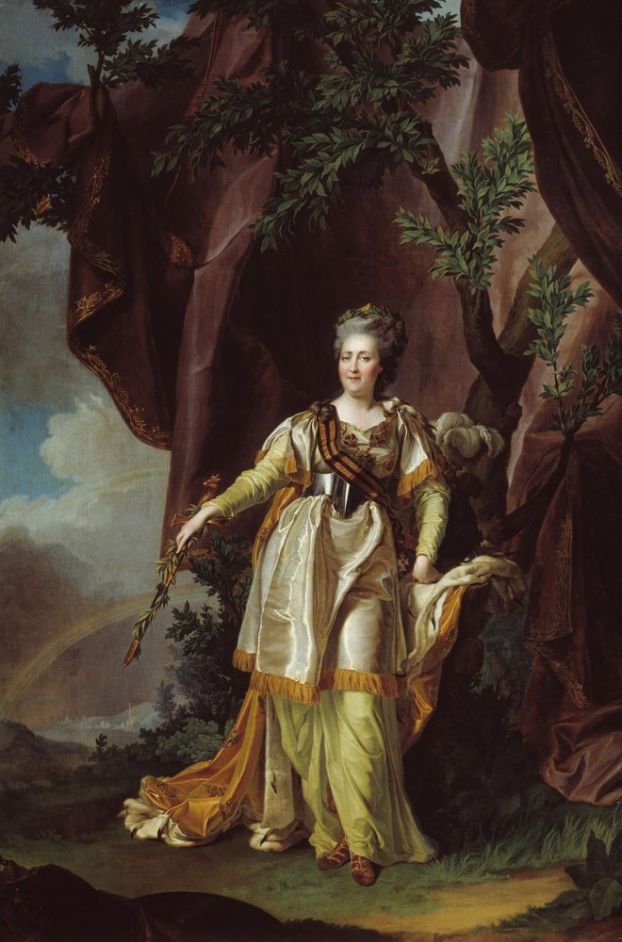 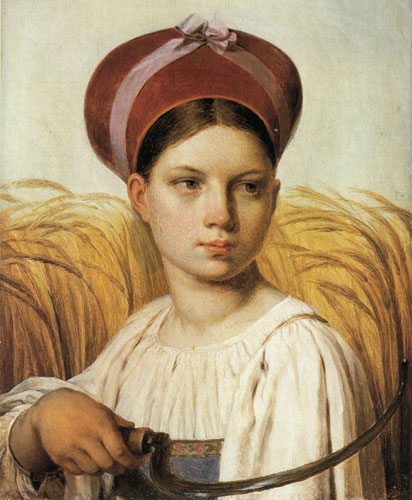 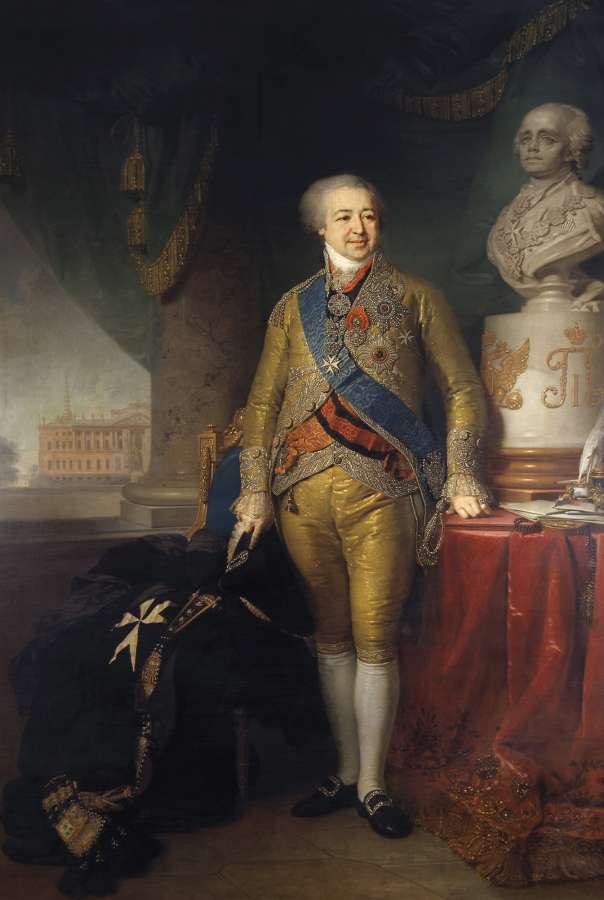 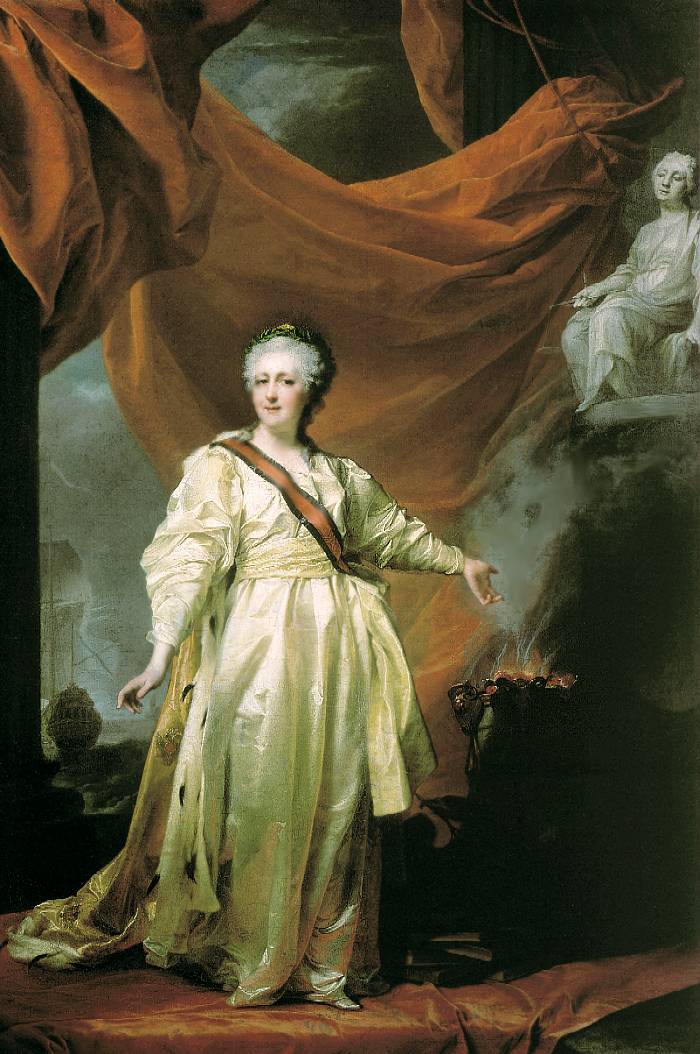 Д.Г.Левицкий
Портрет Екатерины II
1783г
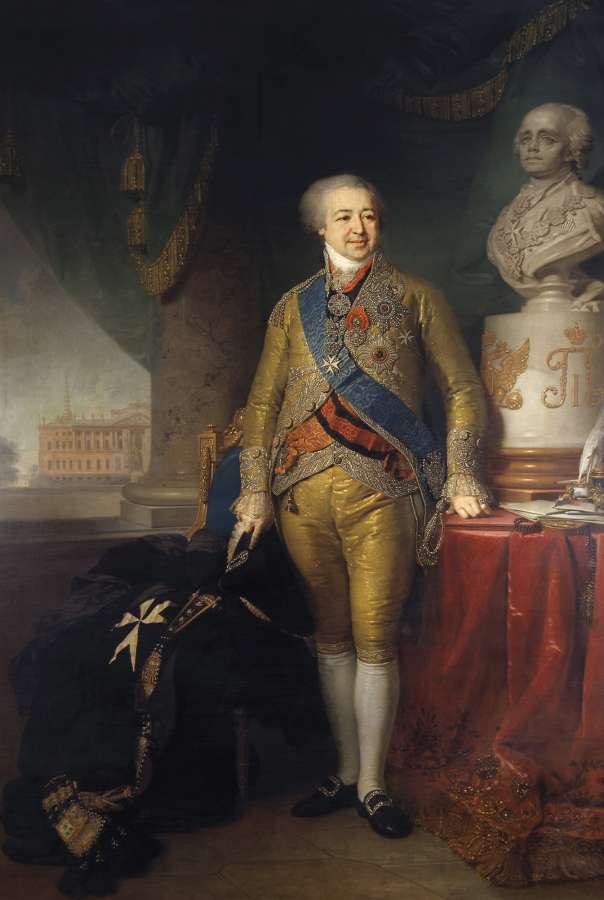 В.Л.Боровиковский
 Портрет князя Куракина
1801-1802 гг
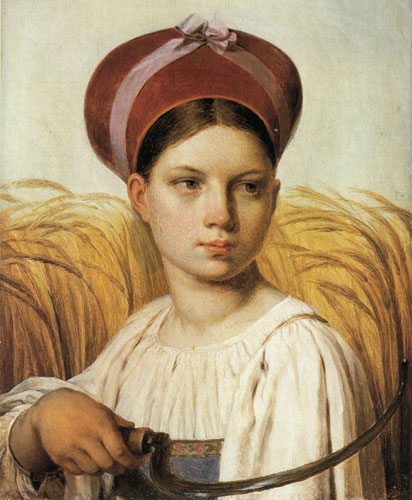 А.Г. Венецианов
Жница
1820-е гг
Портреты и рассказы мальчиков, их духовный мир в рассказе И.С.Тургенева «Бежин луг»
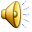 «Народ – дитя, но это дитя растет и обещает сделаться мужем, полным силы и разума... Он еще слаб, но он один хранит в себе огонь национальной жизни»
В.Г. Белинский
Портрет у Тургенева совмещает  в себе психологическую и социальную стороны
Домашнее задание (на выбор)
1. Творческое задание: Написать короткий потрет друга, родственника.
2. Поразмышлять: Как вы представляете себе в дальнейшем судьбу мальчиков?
3. Кого бы вы взяли из мальчиков к себе в товарищи и почему?